Potential Vorticity Attribution and Causality
Spengler, T. and J. Egger, 2012: Potential vorticity attribution and causality. J. Atmos. Sci., 69, 2600–2607.
2012 Oct. 30 林柏旭
Objective
位渦擾動場被認為會造成far-field流場、熱力場的改變

本研究利用片段位渦反演找出該位渦擾動場對far-field所造成的影響

進一步檢驗是否可以利用地轉調整來使有著相同位渦分佈的初始場，其far-field物理場也能夠達到平衡態
The causality of attribution is tested in this study by seeking an unbalanced initial 
state containing the same PV anomaly but without a far field from which the balanced state
can be attained by geostrophic adjustment
PV Inversion
Class notes of “Tropical Cyclone Dynamics” at NTU, Y. Wang and C.-C. Wu
Piecewise PV Inversion, PPVI
Davis and Emanuel 1991; Davis 1992

基本概念：
將特定的位渦擾動場獨立出來，並對其做反演，如此可看出此位渦場對天氣系統之影響

基本作法：
利用觀測到的風場計算出位渦分佈→找到感興趣的位渦擾動場後對其進行反演，得出風場/質量場
Class notes of “Tropical Cyclone Dynamics” at NTU, Y. Wang and C.-C. Wu
Electrostatic Analogy
Hoskins et al. (1985)
Bishop and Thorpe (1994)
Thorpe and Bishop (1995)
Virtual Induction
Egger (2009)

不平衡的位渦擾動場會透過波動向外傳遞，而波動的調整過程建立了位渦擾動場、far-field物理場的關係

然而經過地轉調節後的高度場、風場分布情形，會類似透過位渦反演所得出來的結果

此過程之所以稱為Virtual，是因為它在動力上是有可能的，但不一定會發生
淺水波模式中的擾動場
Circular anomaly in shallow water
研究方法
q’=qa
q’=-qa
r1
r1
q’=0
Radial distribution of:
Initial height (light blue)
Final height (dark blue)
Azimuthal velocity (green)
PV (red)

　Vertical axis has been
scaled with:
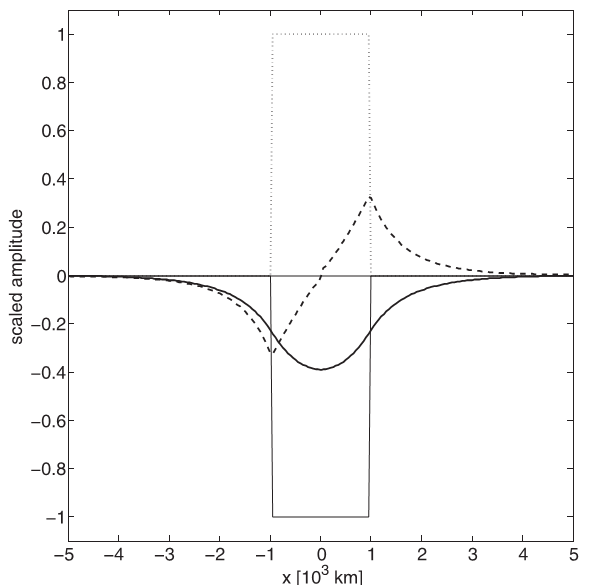 PV
徑向速度場
終末高度場
初始高度場
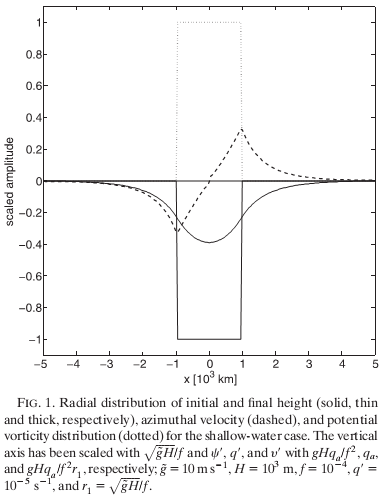 在PPVI的解釋裡，這裡far-field風場、質量場的分布
就是肇因於此氣旋式位渦擾動場
Further examination
位渦的面積
的確採用一個沒有far-field的初始場，在最後也能夠發展成一個有著far-field的結果
三維球狀擾動場
Spherical anomaly in 3D
研究方法
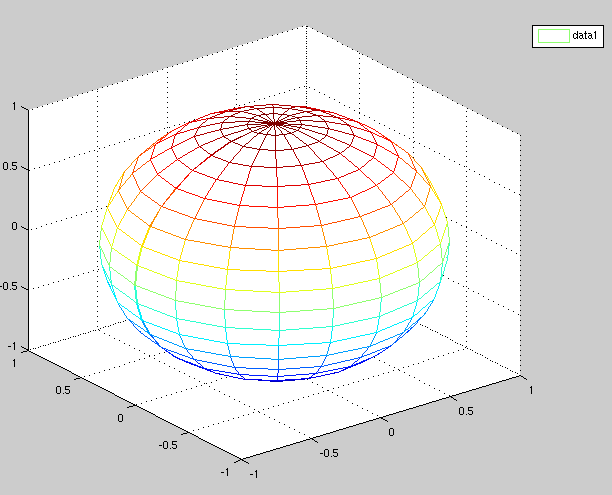 利用位渦守恒的概念，計算總位渦量

上式中，若在無限遠處沒有環流，則第一項為零
流函數擾動場的差異量會與位渦平衡，透過上式可看出溫度場的差異與位渦達成平衡=>位渦造成此溫度變化

將結果加上下上邊界(rigid lid)後，由於在邊界(z=D)上沒有垂直變化量，所以上式第二項為零，變成第一項要與位渦平衡，但是若再無限遠處有環流，那麼他的角動量將會無法與有限的位渦擾動場平衡
Virtual Induction
Virtual Induction
進一步利用模式模擬
(可壓縮)Pseudo-PV

PV
No rigid lids
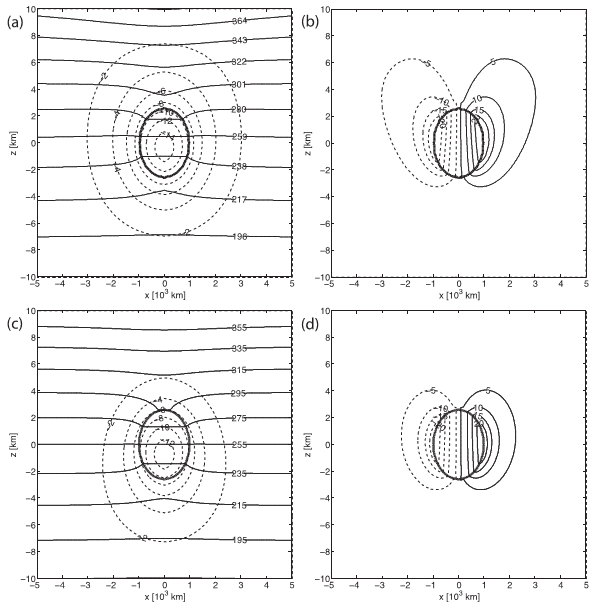 無法找到
整個domain都有氣
　 旋式環流(?)
[Speaker Notes: 垂直方向上的不對稱性a>c]
W/ rigid lids
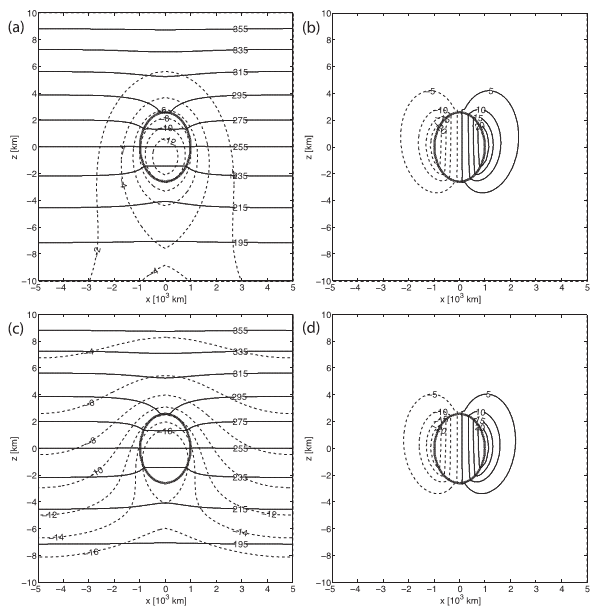 質量場有不足之現象
Boundaries
當有邊界存在時，若不能讓聲波、重力波等波動傳出去，那麼它們會在邊界上來回反射，讓流場沒辦法達到平衡態

若利用damping來吸收這些波動，會造成位渦擾動場的重新分佈，將不再會是同樣的球狀分布

無論有沒有邊界的存在，位渦與far-field之間的關係都沒有那麼明確
Summary
在淺水波模式中，透過PVI及virtual induction都可以找到相對應之初始場，所以表示PV與far-field間可能沒有那麼直接之關聯性
在三維的檢驗中，位渦擾動場不能視為造成平衡流場的原因，事實上，要達到平衡會需要一些在物理上不合理的量（例如來自無限遠處的通量）
作者強調要用更精確的文字來描述PV與其貢獻之間的關係
PV與far-field之間並沒有明確的關聯
因為位渦反演所得出的結果是假設在靜力平衡、地轉平衡的狀況，故兩者之間在本質上有著一定的關係，但是其實無法建立一明確的因果關係